«Сокращение времени ожидания 
приема врача-хирурга 
в поликлинике с. Ловозеро»


ГОБУЗ «Ловозерская 
центральная 
районная больница»






2021 год
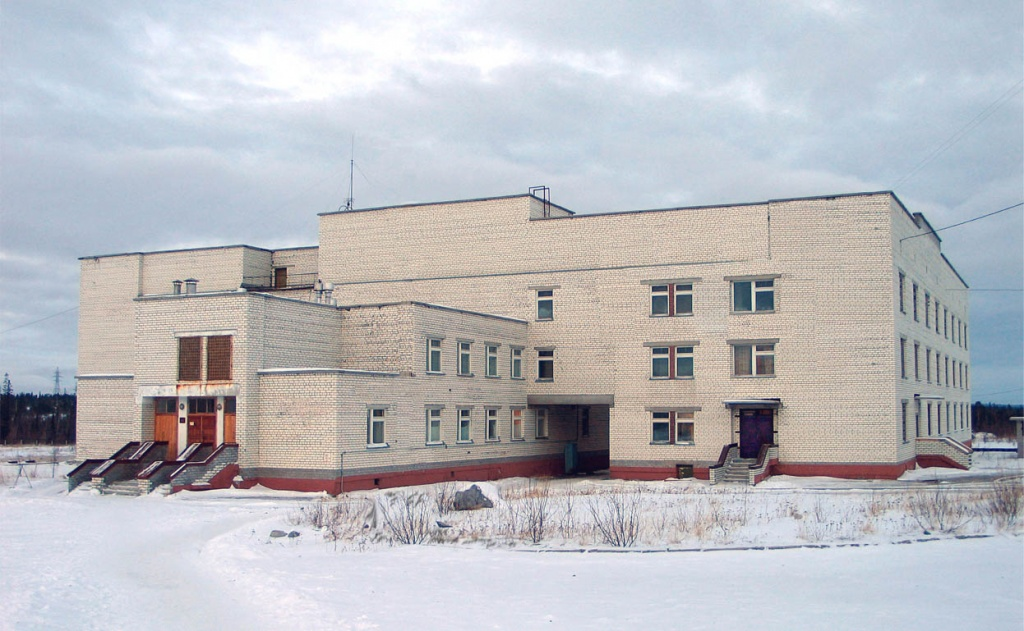 Рабочая группа проекта
- руководитель – Маслак В. Г., главный врач;
- администратор – Третьякова Н.В., заведующая поликлиникой;
- ответственный за визуализацию информации – Горчакова Е. И., старшая медицинская сестра;
- ответственный за маршрутизацию пациентов – Зайцева Т. И., администратор регистратуры;
- ответственный за информационное обеспечение проекта – Олейников А. В. – инженер-программист;
- ответственный за создание фотоотчета подготовки и реализации проекта – Олейников А. В., инженер - программист.
Рабочая группа проекта
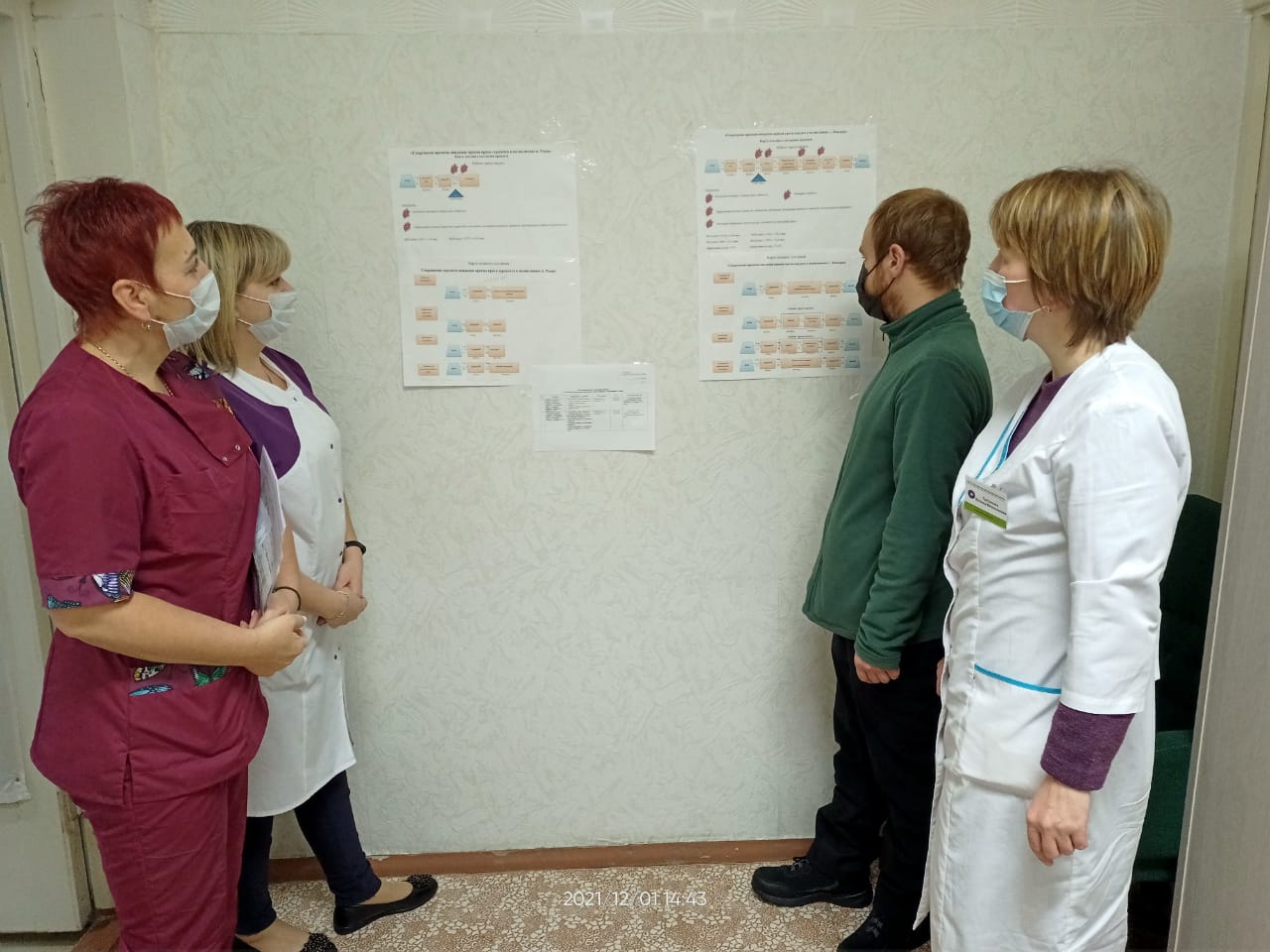 Паспорт проекта
Карта текущего состояния процесса
Карта целевого состояния
План мероприятий по реализации проекта
Пирамида проблем
МЗ РФ
МЗ МО
ГОБУЗ «ЛЦРБ»
Очереди и ожидание у кабинета хирурга
Пересечение потоков пациентов
Информация о выполненных мероприятиях:
разграничено время для первичных пациентов, повторных пациентов
выделено время для пациентов, нуждающихся в перевязке.
организован самостоятельный прием медицинской сестрой, вне приема врача, пациентов, нуждающихся в выписке направлений на лабораторные исследования, госпитализацию.
организована запись на повторный прием из кабинета врача.
разработана стандартная операционная карта «выполнение перевязки хирургической медицинской сестрой», обновлены должностные инструкции врача-хирурга и хирургической медицинской сестры.
Прием врача-хирурга
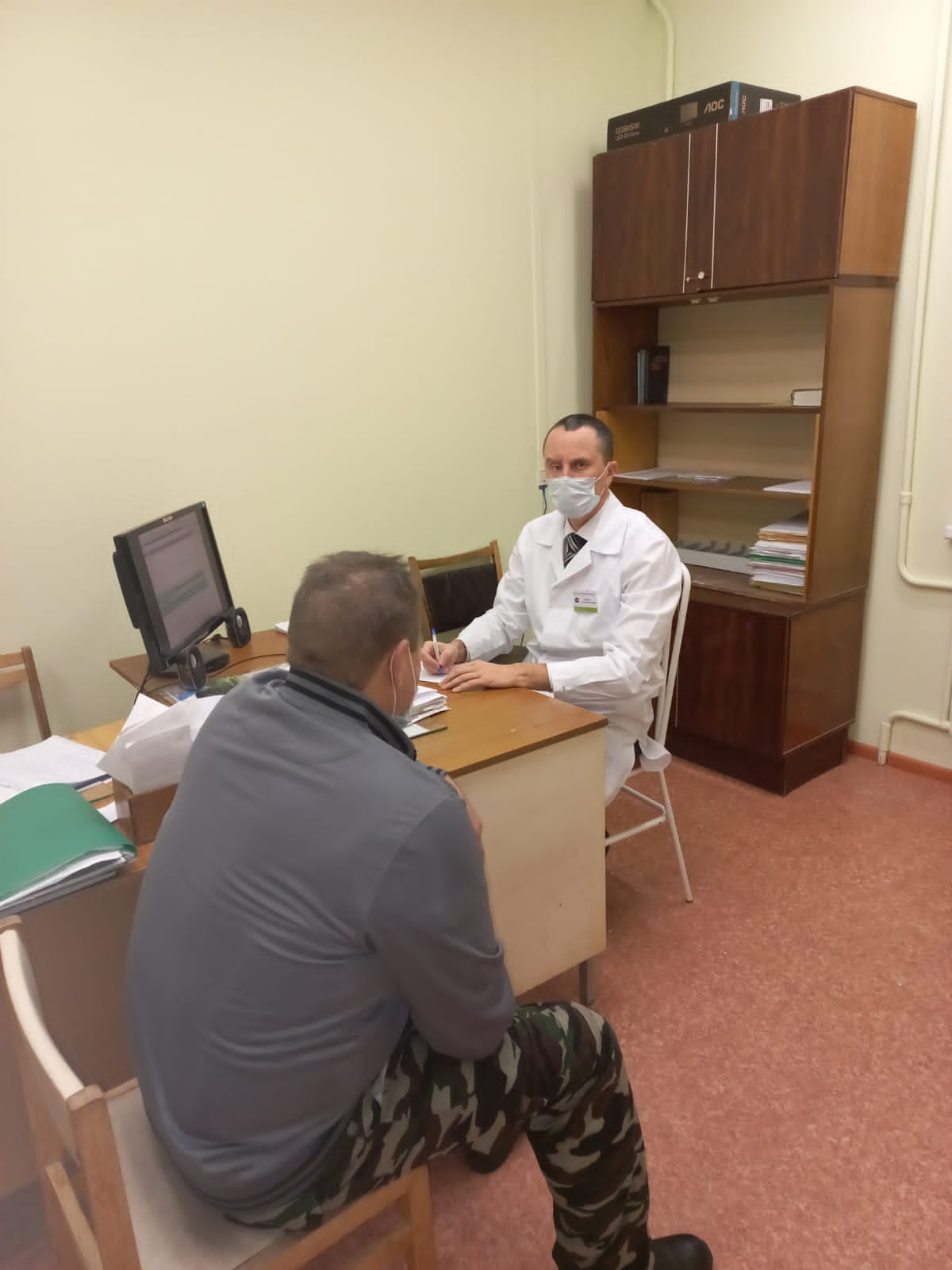 Кабинет врача-хирурга
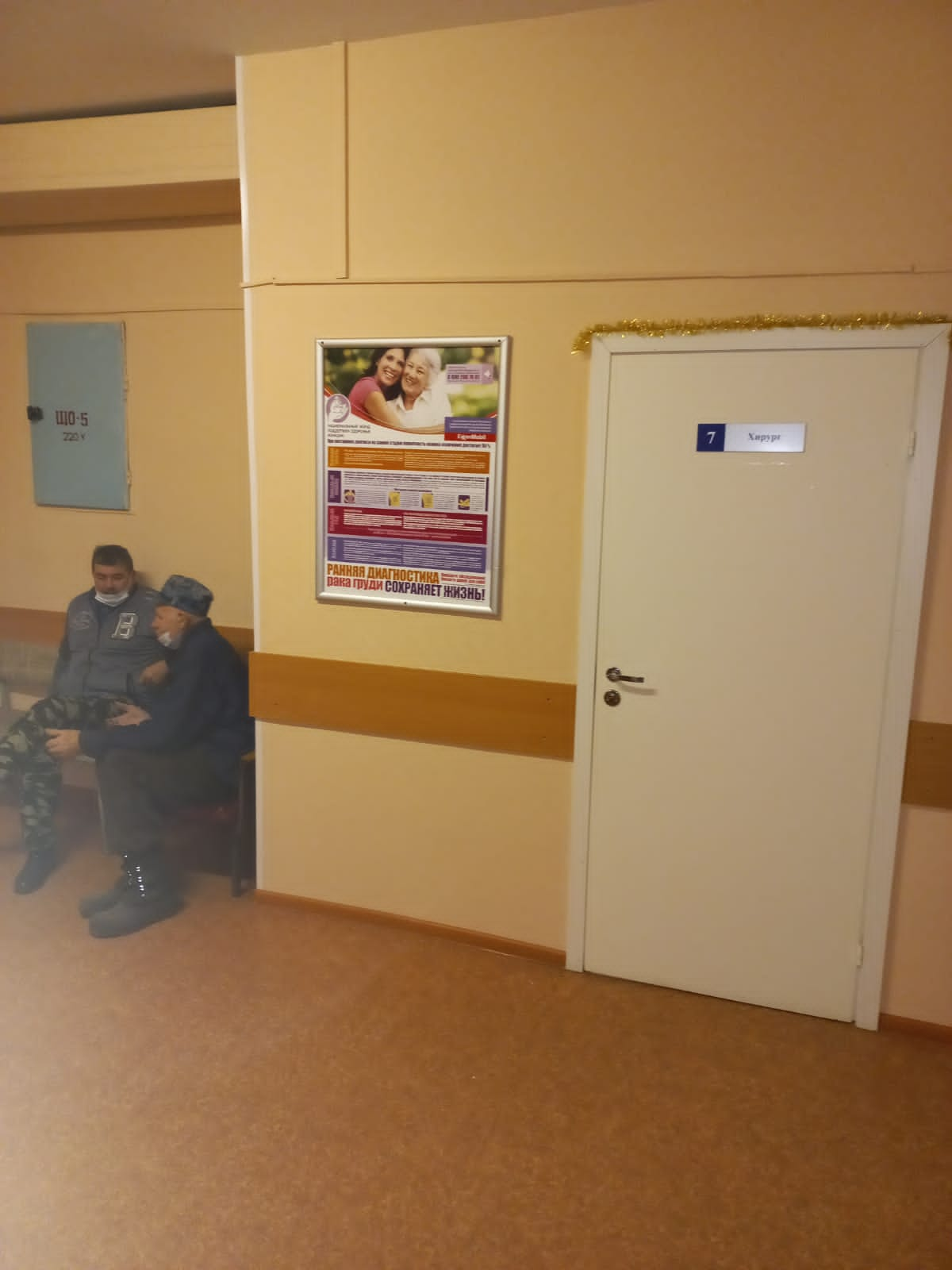 Информация о достигнутых результатах
.
СПАСИБО ЗА ВНИМАНИЕ!